CLASSIC ROADSIDE
Auckland
Fort St - Auckland Central
PANEL ID: AUCK19-61
20,580No
Orientation:Physical Size:
Daily Visuals:Illuminated:
105°6 x 3m
This panel located in the pedestrianised zone of Fort St is opposite an array of restaurants, cafés and bars servicing the legal, financial and realty professional workers. Backpacker accommodation nearby adds to the areas vibrant nightlife. Eateries in the vicinity include KFC, Velvet Burger, Mad Mex and Tank. This location is a standout for audiences that visit Telco Stores, Travel Agents, Outdoors Stores, QSR and more (LANDMARKS ID).
Find on Google Maps
Find on Google Maps
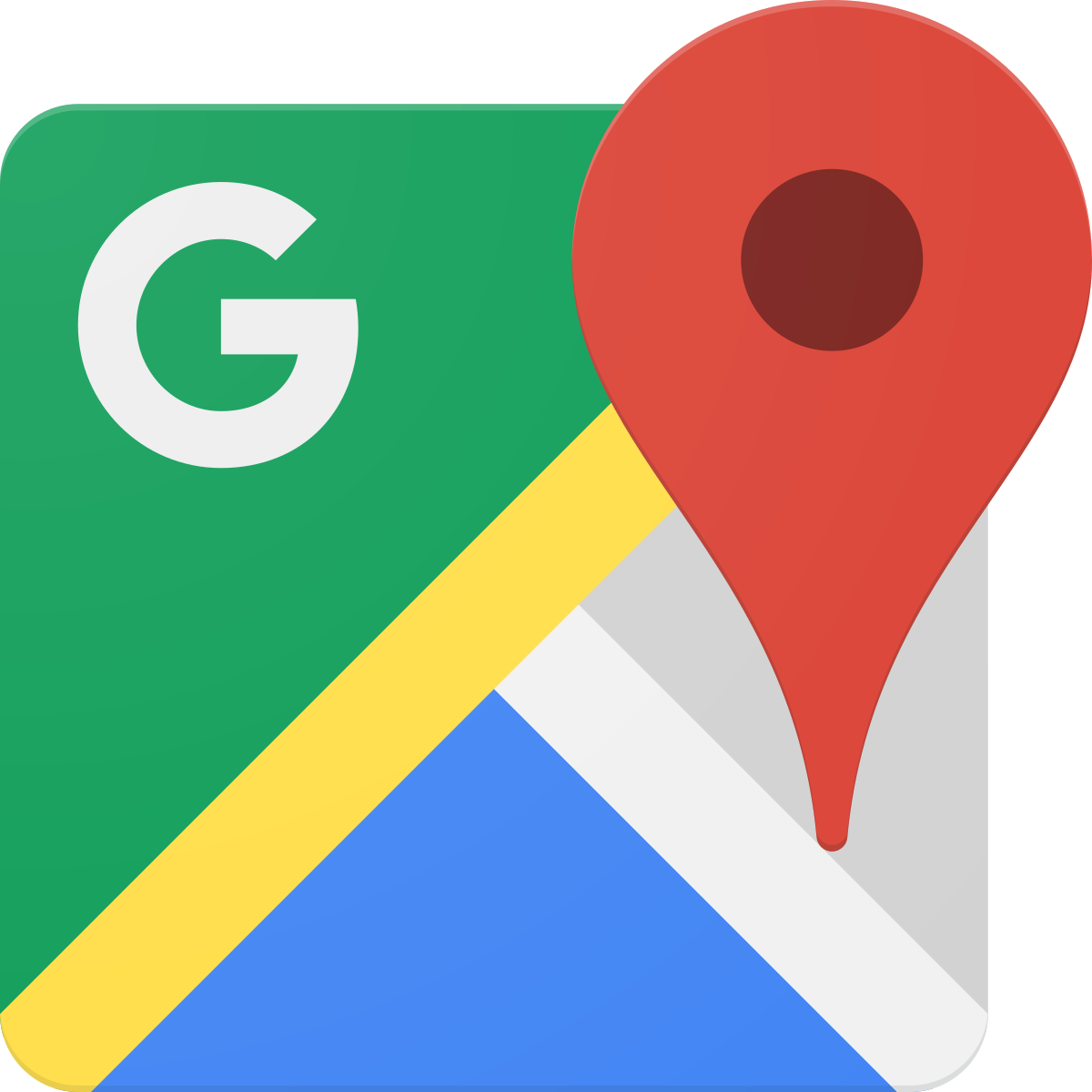 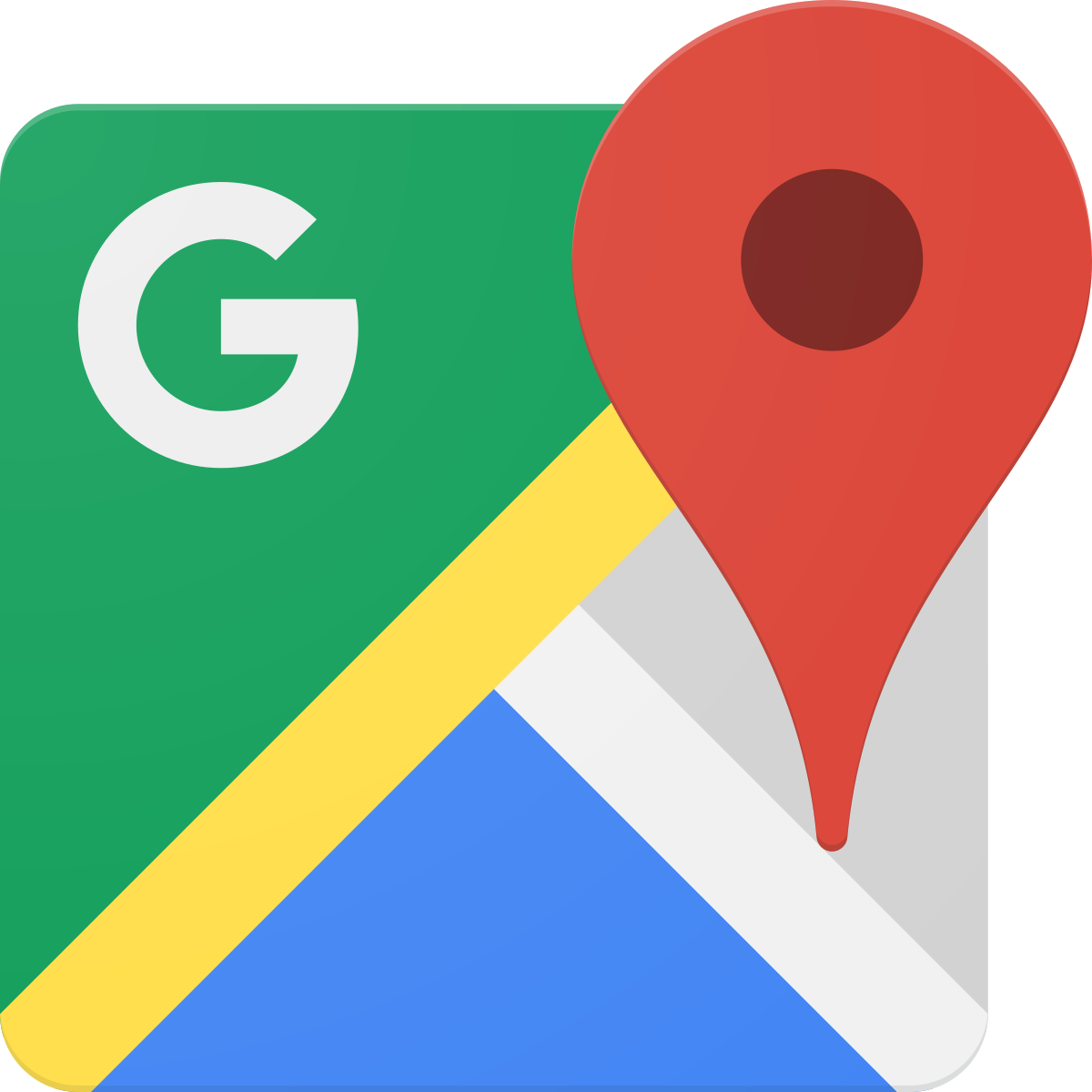